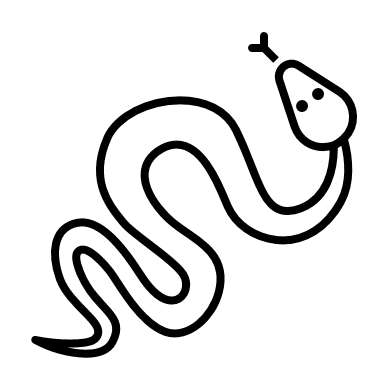 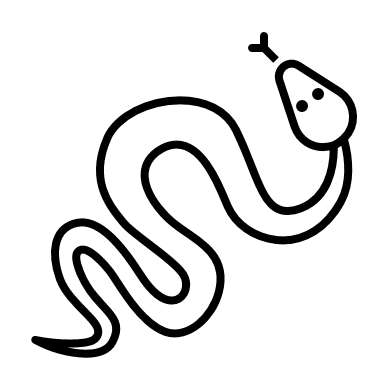 Medusa
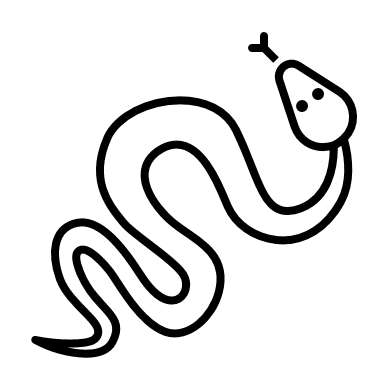 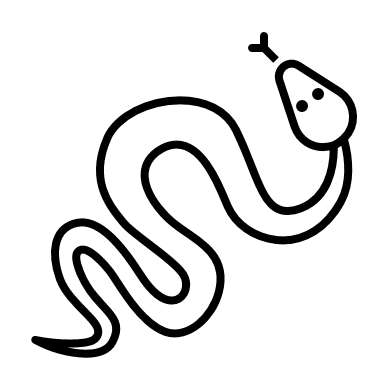 © Museum of Classical Archaeology 2021
Who was Medusa?
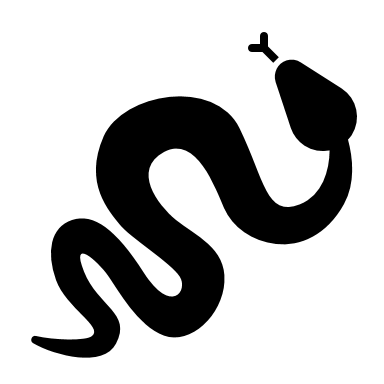 Medusa was one of many mythical monsters killed by a Greek "hero".
Medusa was once a beautiful woman. The goddess Athena punished her by changing her into a monster, and turning her hair into snakes. Anyone she looked at immediately turned into stone. 
Many people tried to kill Medusa. Because of her power to turn people into stone, this was incredibly difficult.
© Museum of Classical Archaeology 2021
Where is our hero?
The hero of our myth is Perseus – do you recognise his name?

Perseus was the son of Zeus, the king of the gods, and Danae. Polydectes, the king of Seriphos, had fallen in love with Danae. 

Polydectes sent Perseus, who he didn't like, to bring him the head of Medusa, thinking he would not survive.
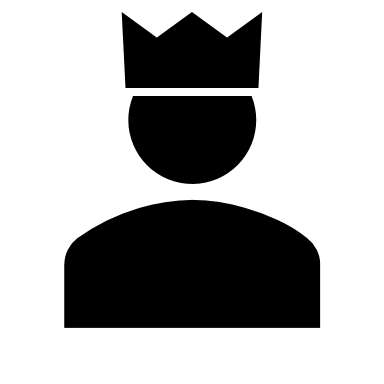 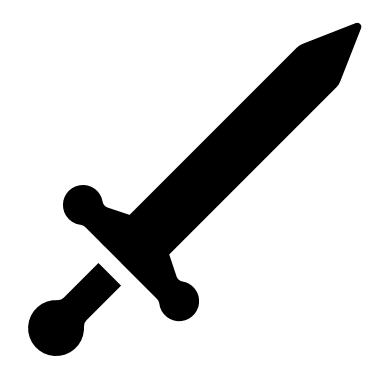 © Museum of Classical Archaeology 2021
Oh no! What could he do?
Perseus went to the goddess Minerva for help, who told him to go to the Graeae. The Graeae were three sisters who shared one eye between them!
Perseus stole their shared eye and offered it back to them in exchange for information on where Medusa is and how to slay her. 
The Graeae gave him a special sword, and a helmet that could turn him invisible. Hermes lent him a pair of winged sandals, and Minerva gave him a reflective shield. With these tools he did not have to directly look at Medusa.
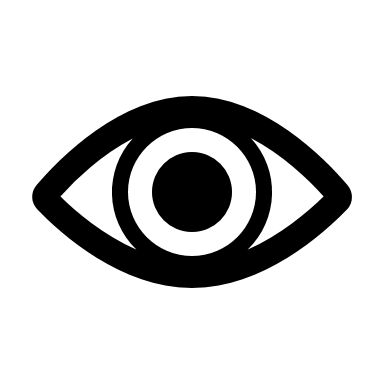 © Museum of Classical Archaeology 2021
The final showdown!
Perseus found Medusa sleeping in a cave. Using Minerva's shield to look at her, he cut her head off. 

The winged horse Pegasus, emerged from her head. (If you heard of Hercules, you might recognise this name!).

Perseus returned to Seriphos, and presented the head to Polydectes, who was then turned to stone! Whether Perseus did this by accident, or on purpose is not clear.
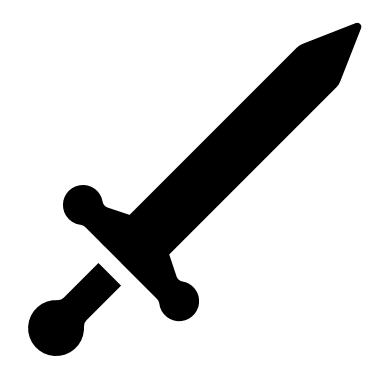 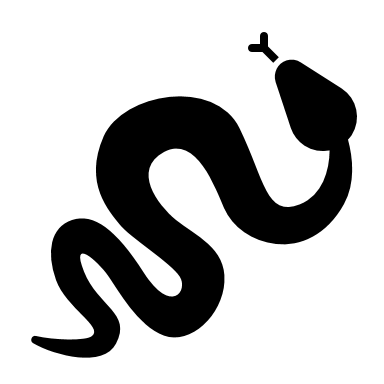 © Museum of Classical Archaeology 2021
Now it's your turn...
Now that you've read the story of Perseus and Medusa, it's time for you to take it into your own hands. 

We want you to draw and/or act out the story of Perseus and Medusa – be as creative as you want!

However, it would be nice for you to include these things (you might want to look back at your Latin colours!):
Medusa's snake hair, which is viridis
Perseus' sword, which is cinereus 
The eye of the Graeae, which is (mainly) albus
(If you need a clue for viridis, have a look at the background of this presentation!)
© Museum of Classical Archaeology 2021